LPS DEVELOPMENT & IMPROVEMENTS PROJECTJOHN DAY NORTH FISH LADDER ENTRANCE LPSIssue: Gravity water supply alternatives
Ricardo Walker
Portland District FFDRWG Meeting  
05 October 2017
6/9/2021
JOHN DAY DAM NORTH FISH LADDER ENTRANCE LPS
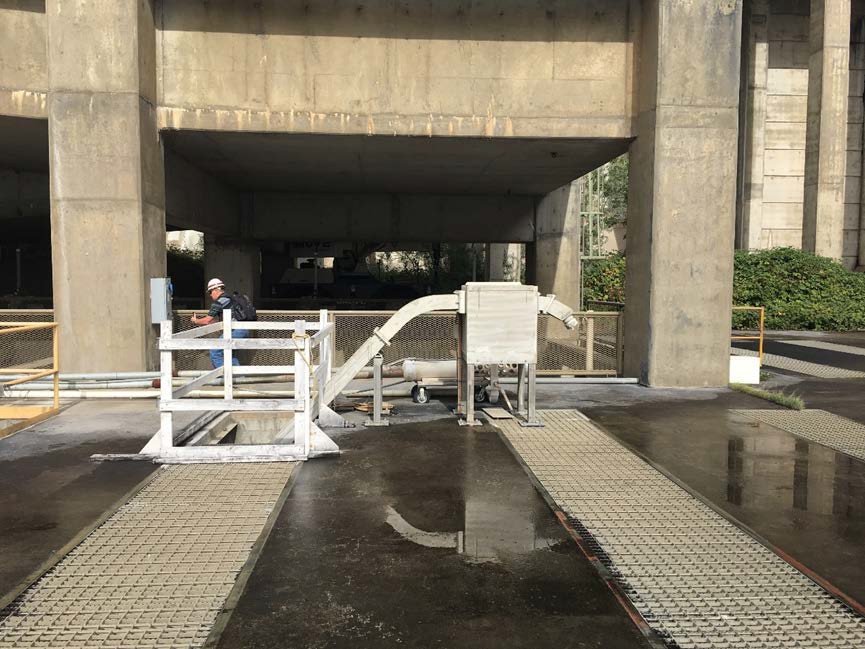 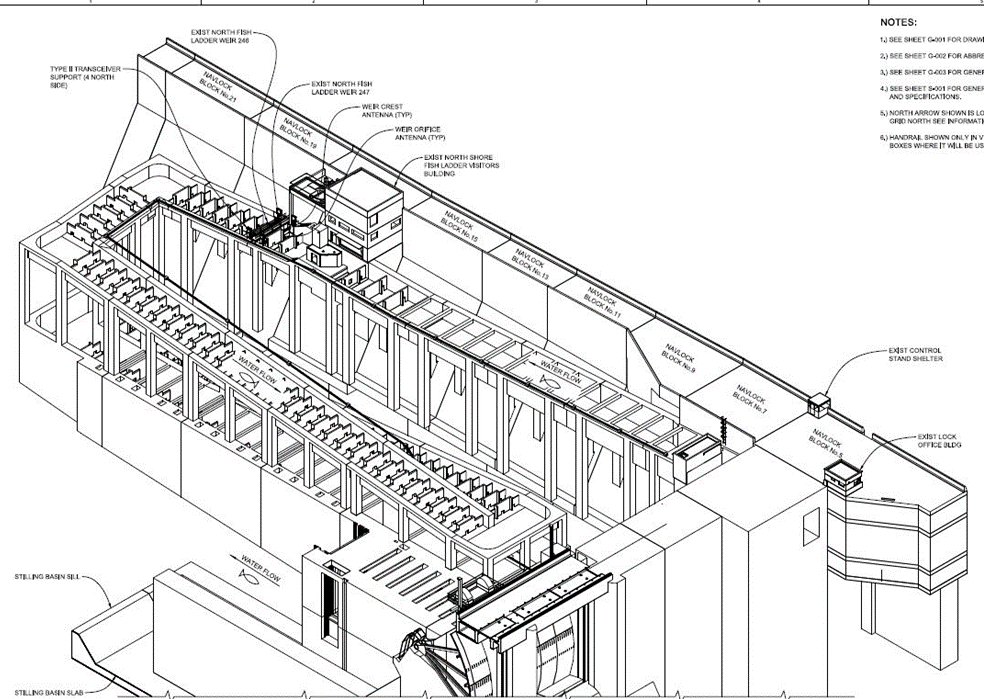 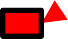 Concept
Minimize long-term O&M requirements and increase system reliability by installing a gravity  water supply system for the LPS.
DESIGN FACTORS
Gravity water supply (from North Fish Ladder) must meet LPS flow requirements:
150 gpm design flow; 124 gpm down flume; 15 gpm for the outfall; ~11 gpm to provide  adjustability
Screening for water supply must meet NOAA fry criteria:
‘Active debris cleaning’ velocity maximum 0.4 ft/s
‘Passive debris cleaning’ velocity maximum 0.2 ft/s
Note: An active system within the fishway is likely not acceptable
Location and shape of water supply intake and screen must minimize potential salmonid and  lamprey interaction/entrainment risks and risks associated with debris.
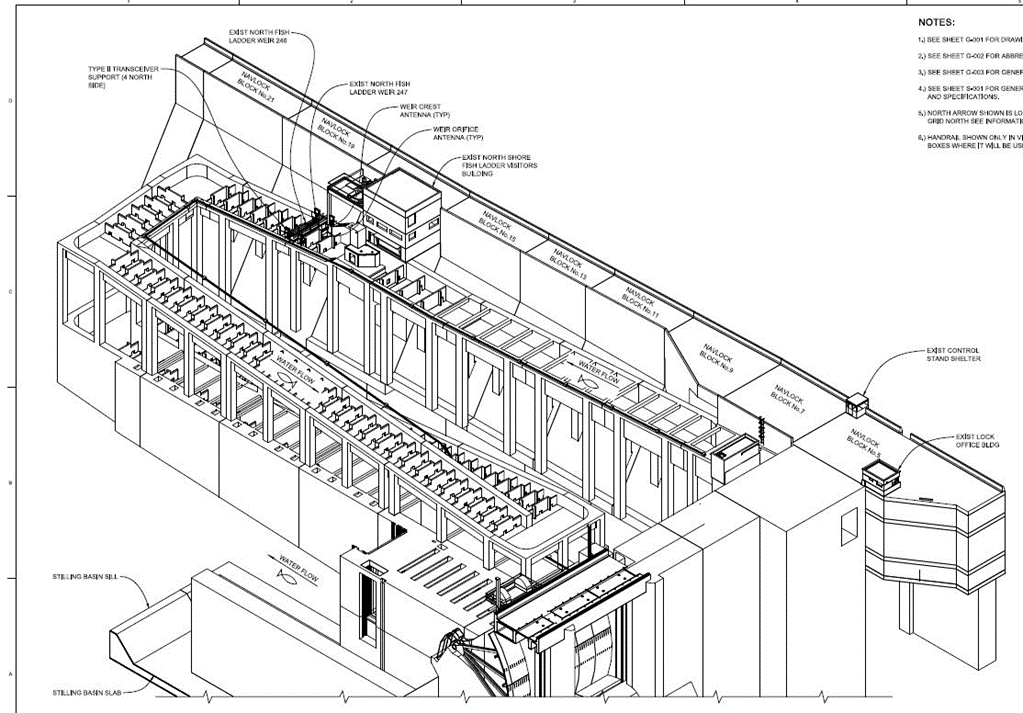 ALTERNATIVE 1 (Preferred)
Install intake in fish ladder at locations A, B, or C
Screen would be flush to the fishway wall
Intake size needed based on ladder flow and NOAA fry  screen criteria
12x12 inches or 14-in round for 0.4 ft/s active screen  criteria
16x16 inches or 18-in round for 0.2 ft/s passive
screen criteria
Assumptions
Average ladder flow, normal ops, at location 85 cfs
0.6 ft/s (6’ depth, 24’ width)
Average ladder, shad ops, 123 cfs
0.8 ft/s (6.3’ depth, 24’ width)
Assume pipe size of 2 to 4-in (up to 2 pipes)
Concerns
Structural – Don’t want to impact rebar
Debris/clogging of passive screen
New structure in fishway
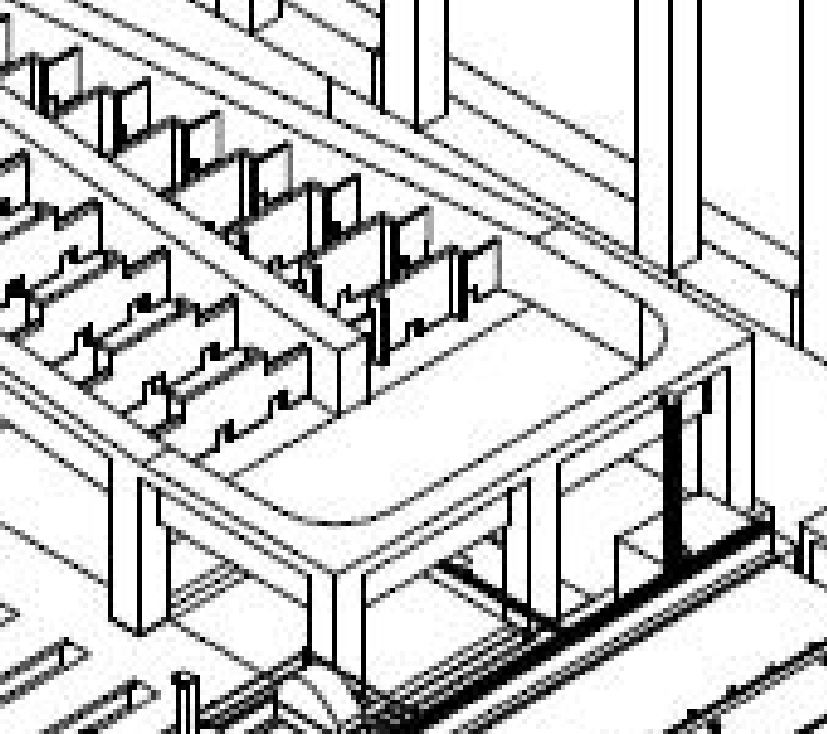 C
A
B
ALTERNATIVE 2
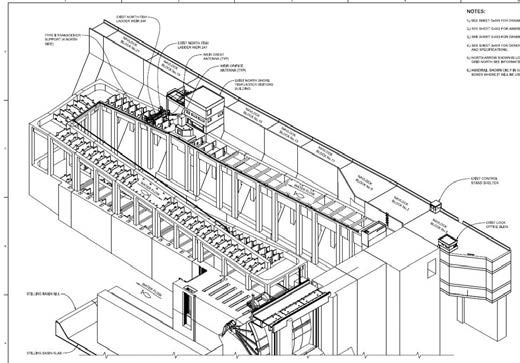 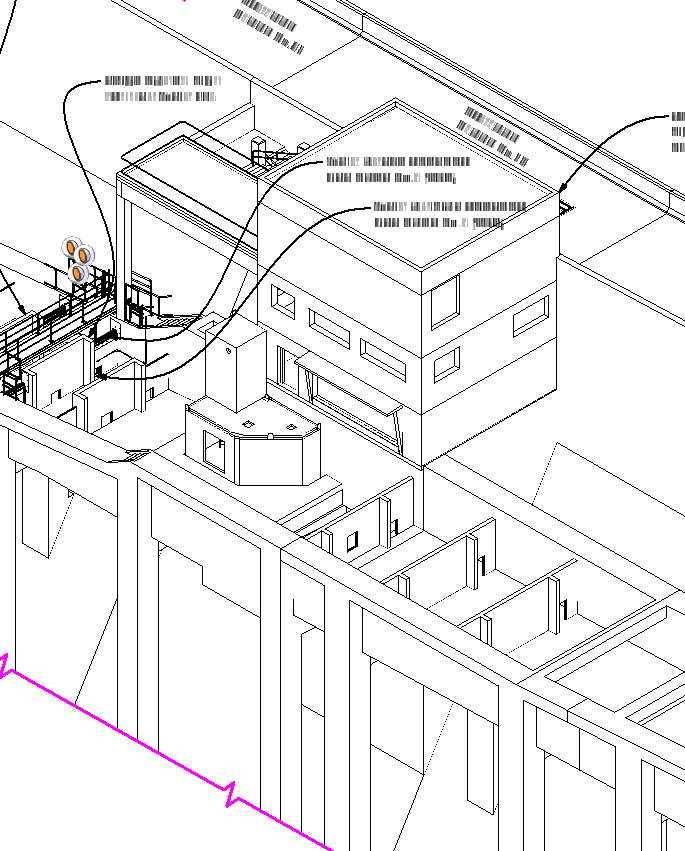 Add a second valve to  existing 12-in fishway  drain pipe (near count  station)
Run PVC pipe with UV  protective coating to  LPS
Concerns
Inlet to drain is  only screened by
¾ inch diffuser  grating
Potential for small  fish to enter drain
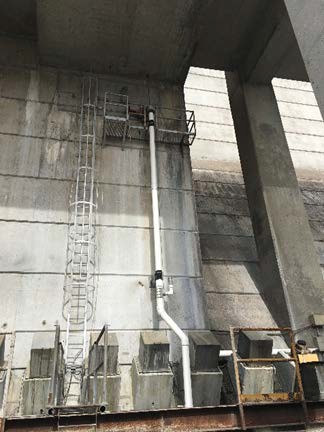